Развитие речи детей младшего дошкольного возраста посредством развития мелкой моторики рук
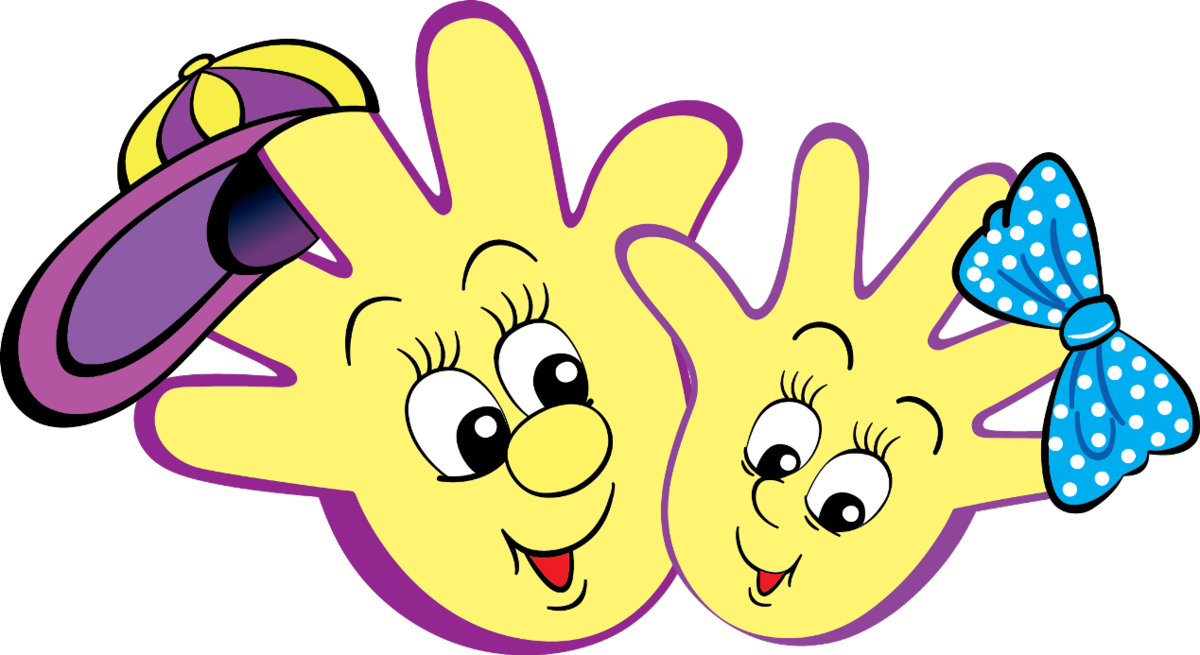 Актуальность  проблемы
Развитие речи ребенка посредством развития мелкой моторики рук мне показалась значимой и актуальной в работе воспитателя, поэтому я подробно занялась ее изучением и внедрила в свою работу с детьми младшего дошкольного возраста.
В младшую группу приходят “домашние” дети, у многих из них не сформированы навыки самообслуживания. Наблюдая за детьми своей группы, мной было замечено, что, у многих детей недостаточно развита мелкая моторика рук: одни не могли правильно держать ложку и карандаш, другие — собрать конструктор и мелкие игрушки в контейнер, третьи — застегивать-расстегивать застежки-молнии и липучки на одежде, не говоря о пуговицах и шнурках.
Вместе с этим, я могу отметить, что у детей также довольно часто наблюдается задержка в речевом развитии, хотя они здоровы, не страдают нарушениями слуха.
В чем причины задержки речи? Считается, что главное от чего зависит речь, - это степень речевого общения детей с окружающими людьми: родители обычно получают совет – больше разговаривайте с ребенком. Они стараются говорить с малышом при каждой возможности, но он продолжает объясняться отдельными звуками и жестами. Наблюдения показали, что уровень развития речи находится в прямой зависимости от степени сформированности тонких движений пальцев рук.
Анализируя психолого-педагогическую литературу я поддерживаю мнение ученых и опираясь на свои собственные наблюдения, что мелкая моторика способна улучшить произношение ребенка, а, следовательно, и развить речь.
Цели  и  задачи:
Цель:развивать речевую деятельность детей младшего дошкольного возраста посредством развития мелкой моторики.
Задачи:
Обучающие:
— активизировать словарь детей посредствам мелкой моторики рук;
— накапливать и обогащать эмоциональный опыт детей в процессе игр на
развитие мелкой моторики.
Развивающие:
— развивать мелкую моторику рук;
— развивать все компоненты устной речи детей при помощи игр на развитие мелкой моторики рук;
— развивать интерес к художественному слову в процессе игр на развитие мелкой моторики рук.
Воспитательные:
— воспитывать интерес детей к играм и упражнениям на развитие мелкой моторики.
Система работы
I этап - диагностический - включает проведение диагностики мелкой моторики.
      II этап -  практические мероприятия по развитию мелкой моторики.

      III этап - анализ проведенной работы.
Массажеры
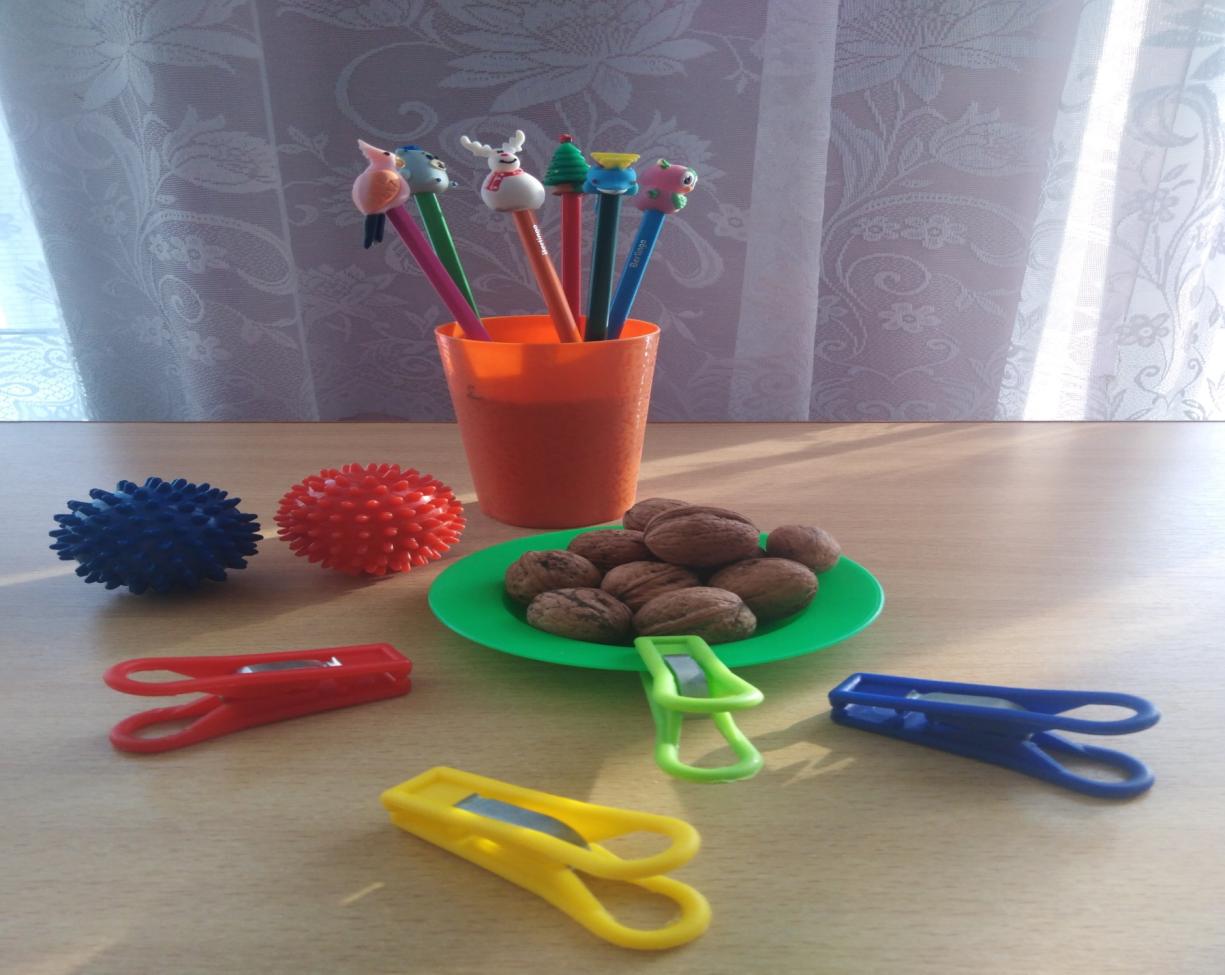 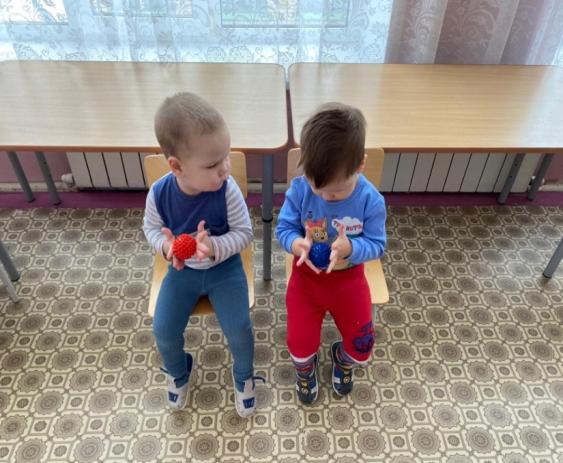 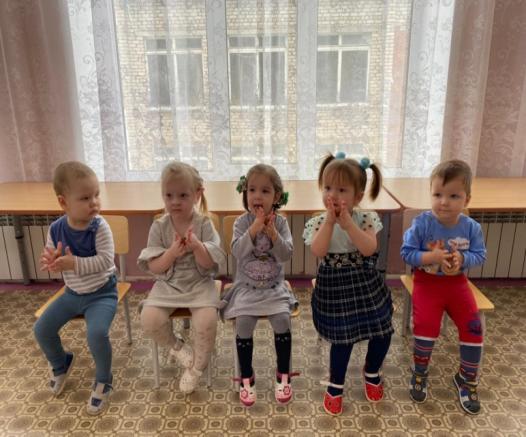 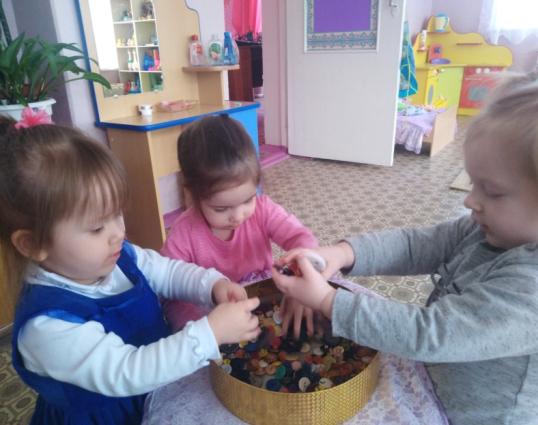 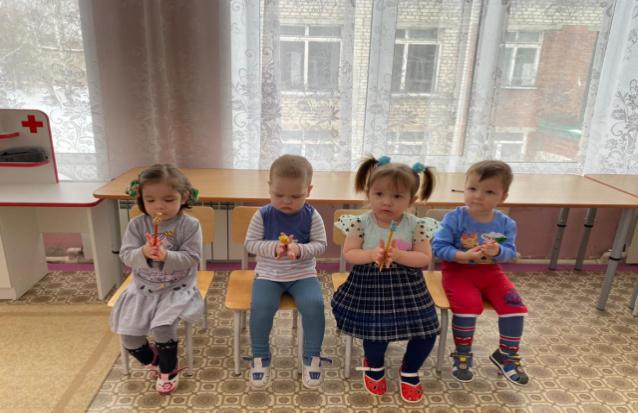 Игры  с  крупами
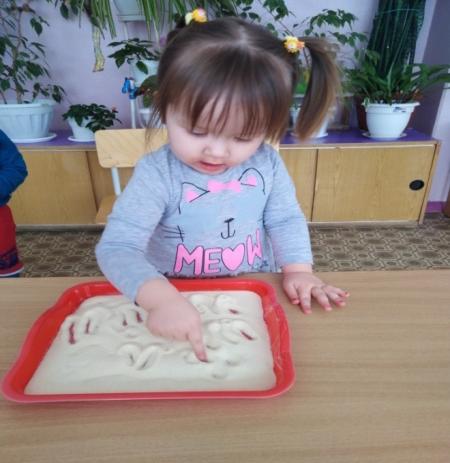 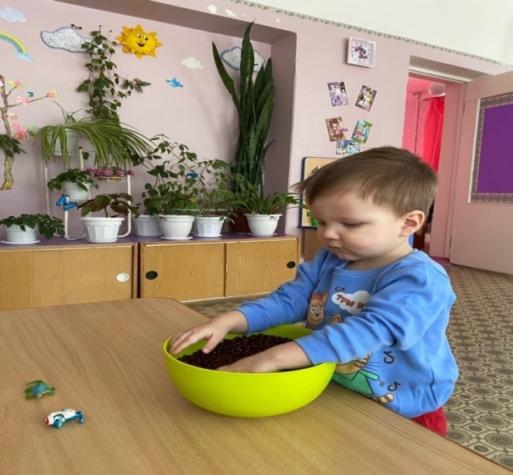 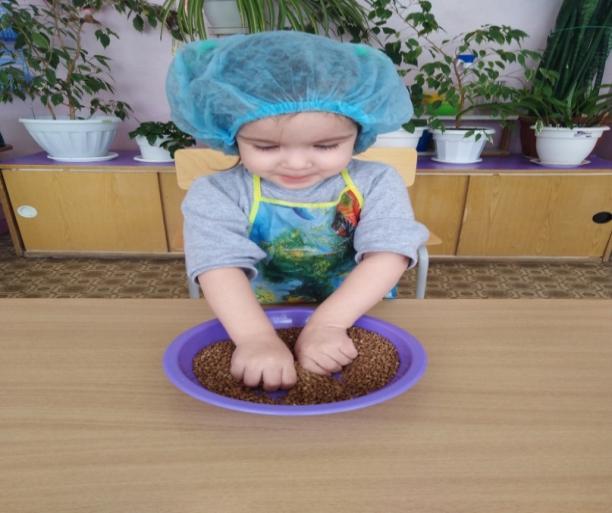 Вдавливание деталей в пластилин
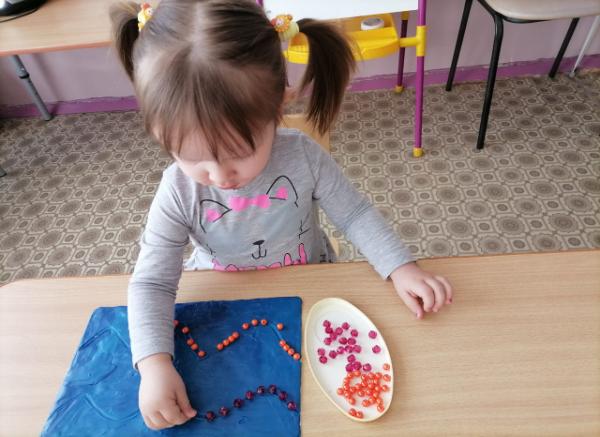 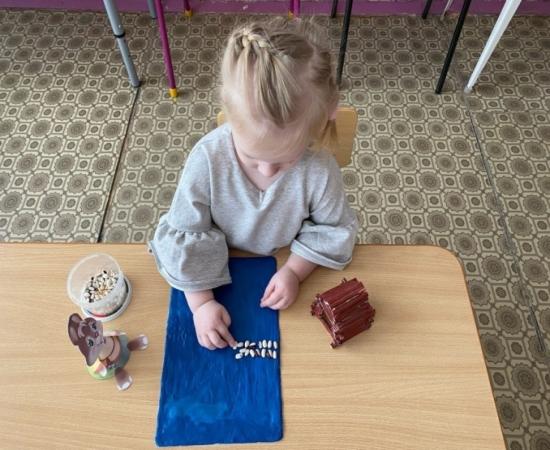 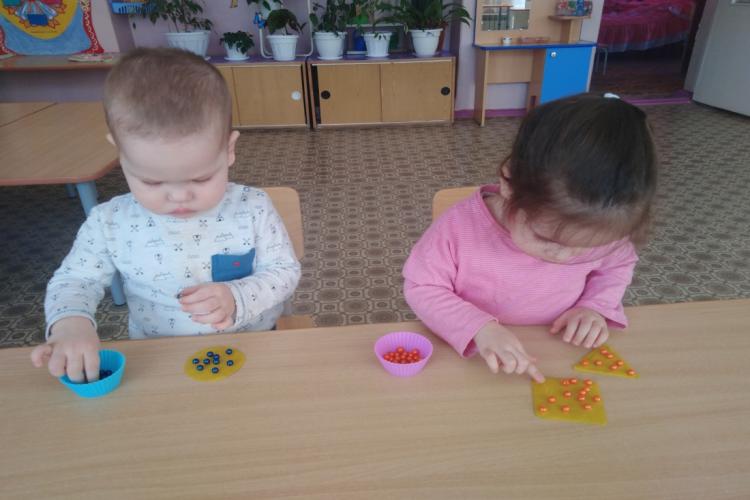 Нанизывание
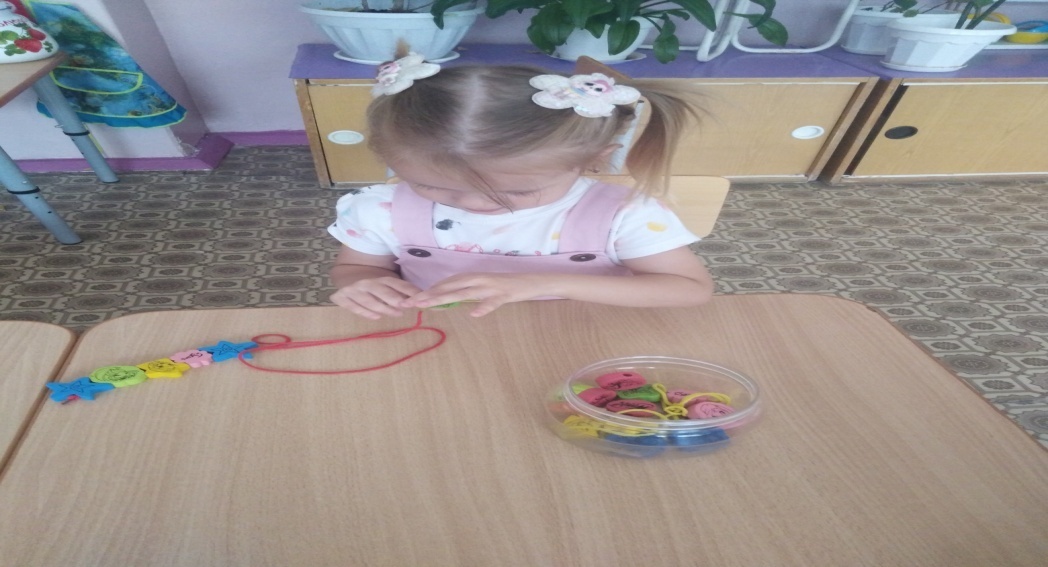 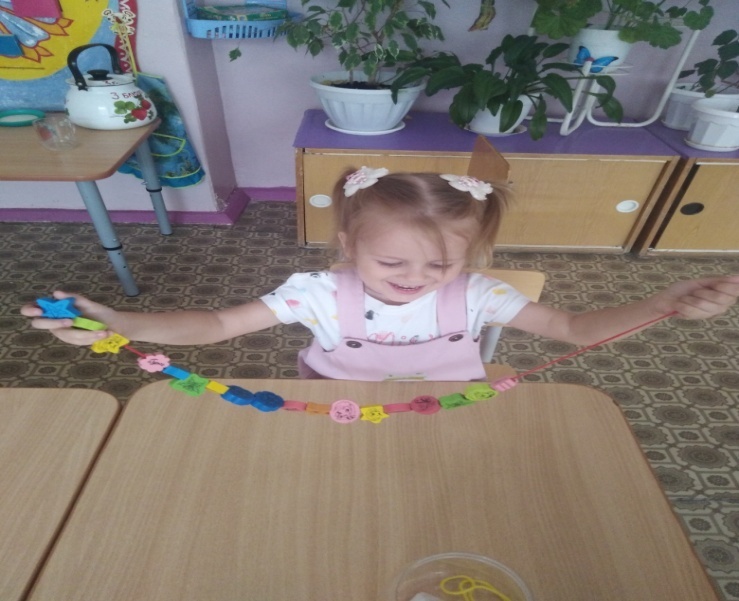 Игры с прищепками
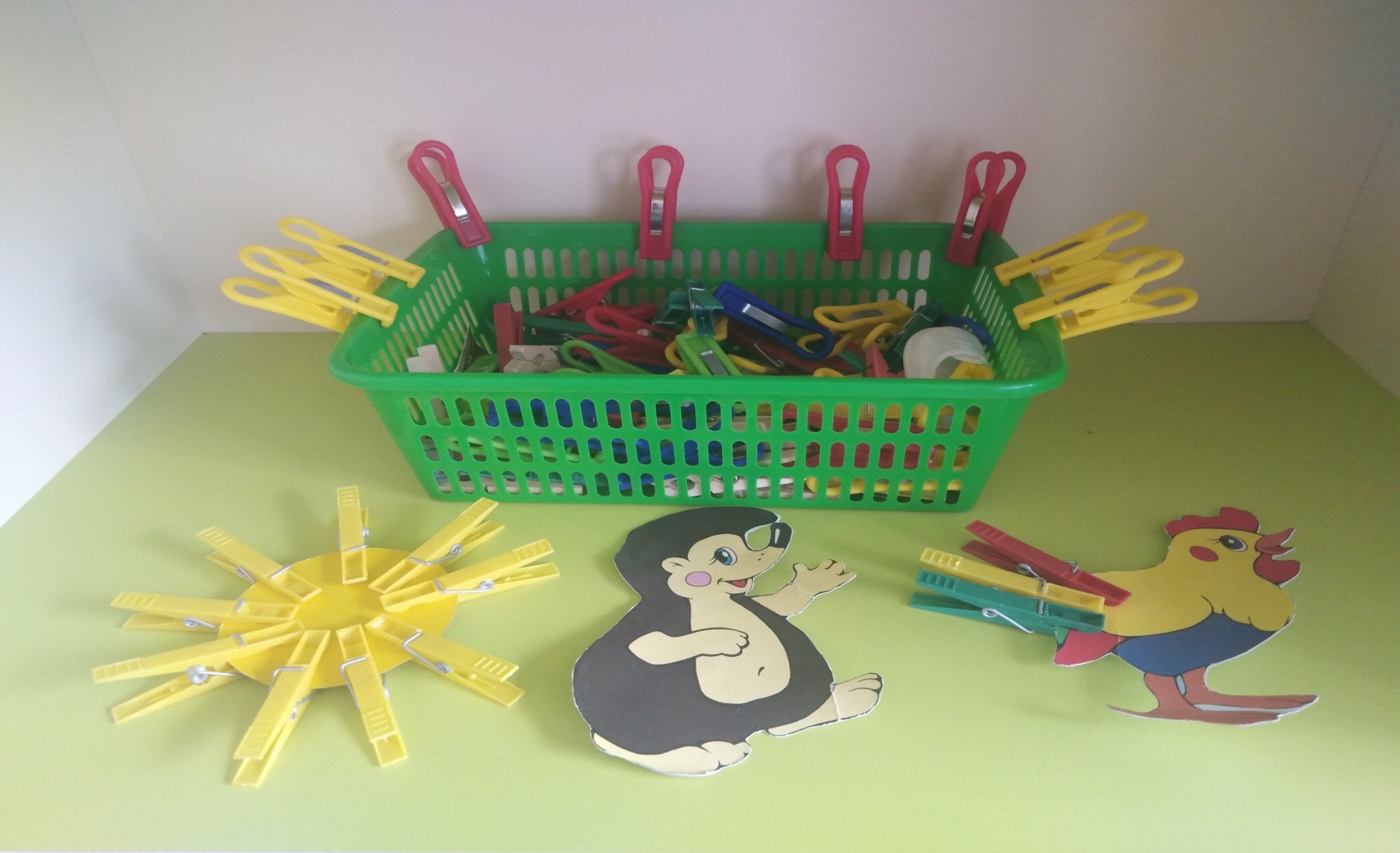 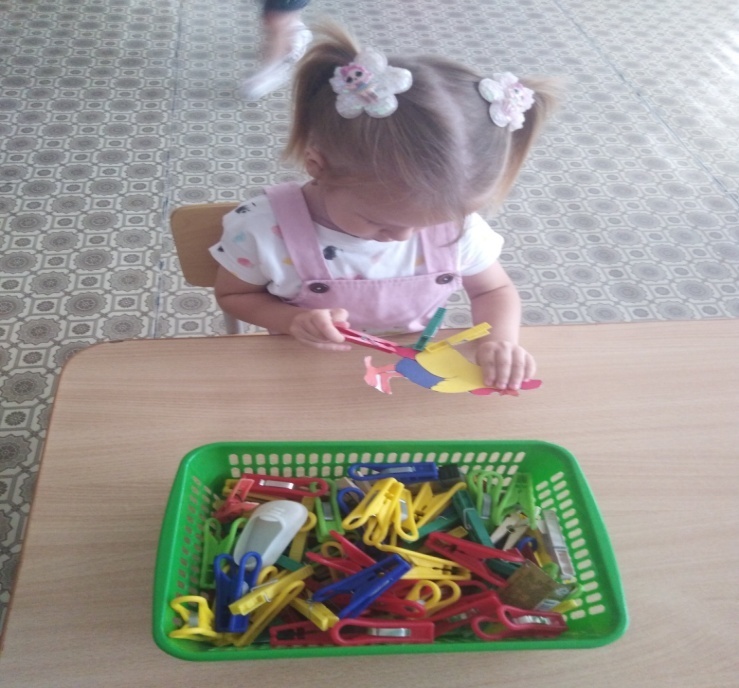 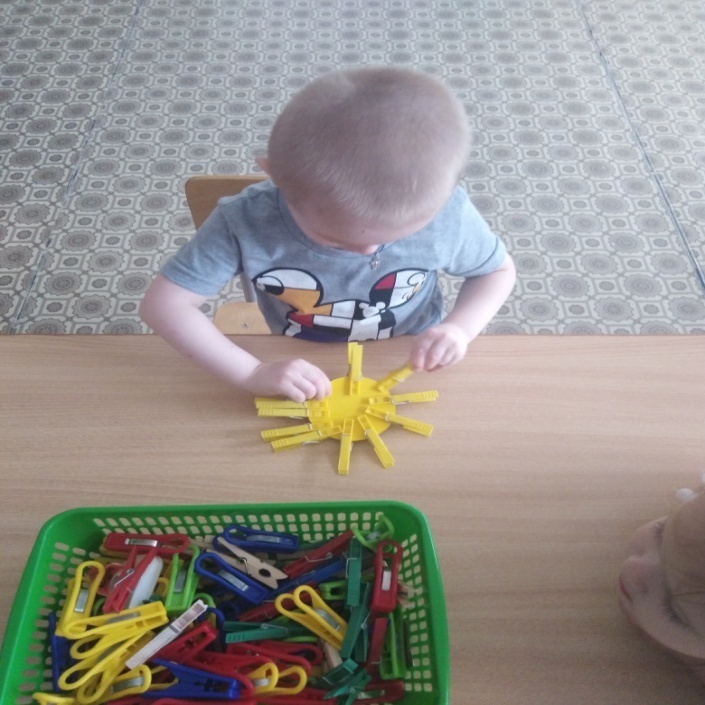 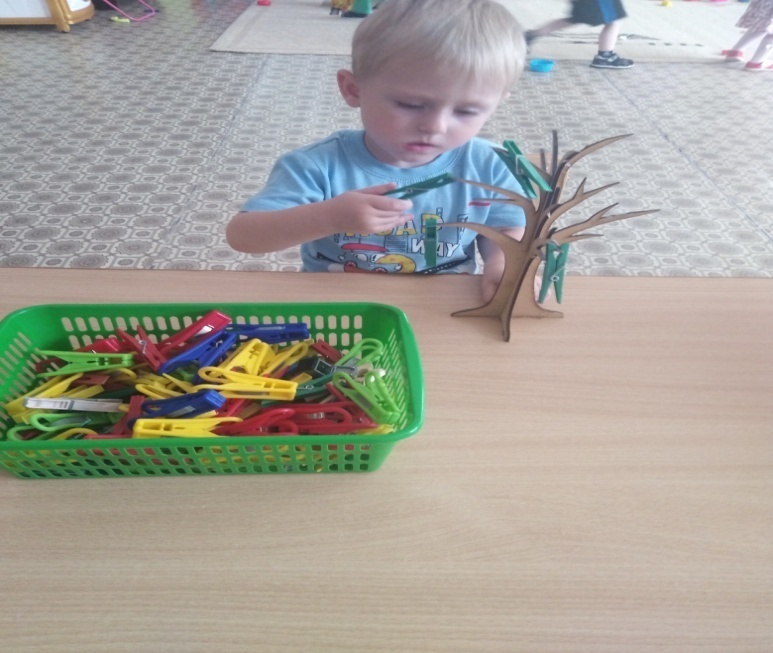 шнуровка
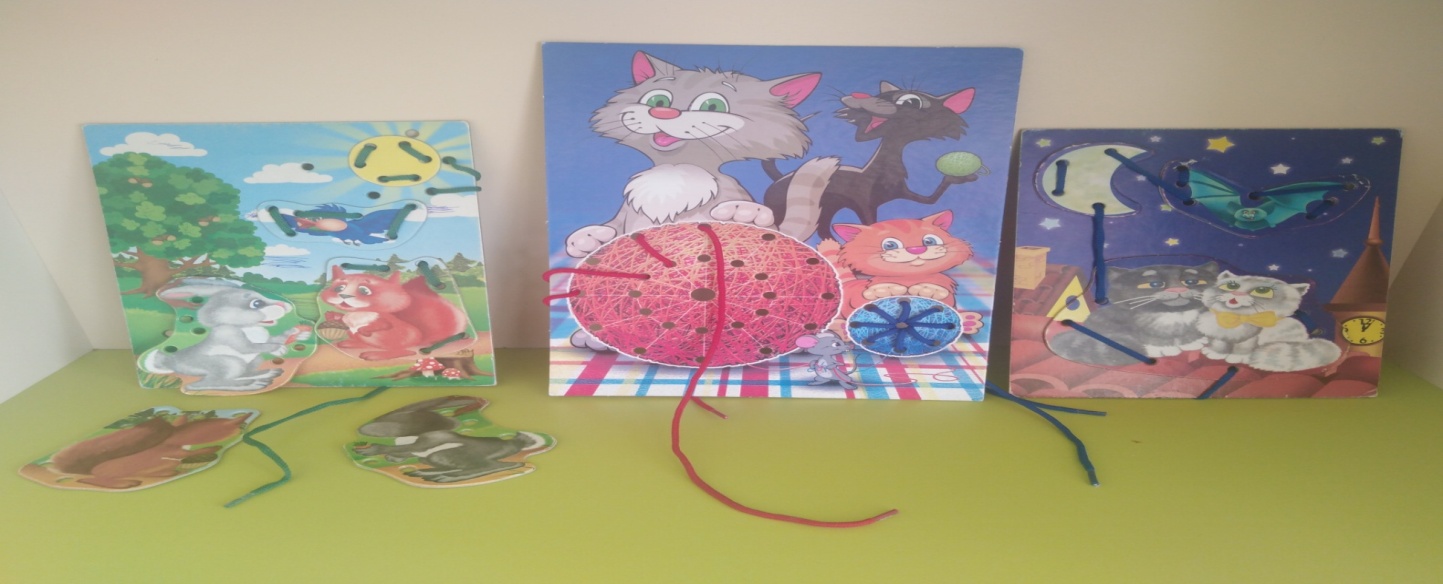 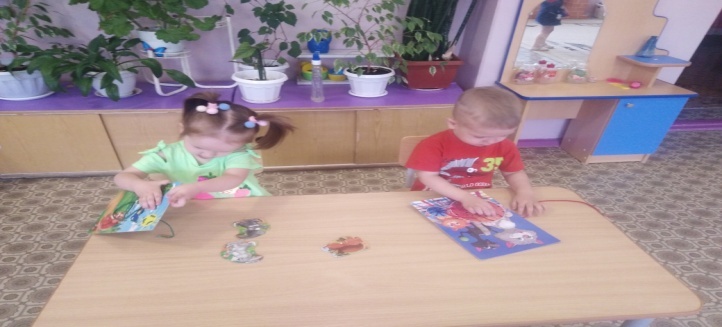 аквагимнастика
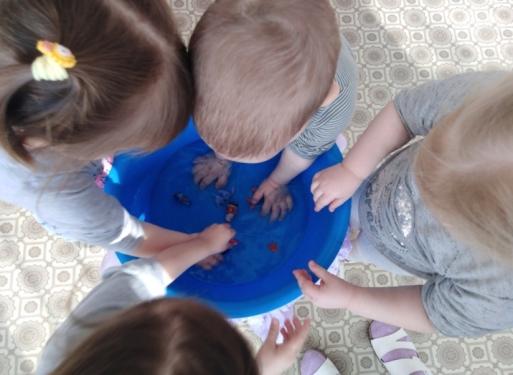 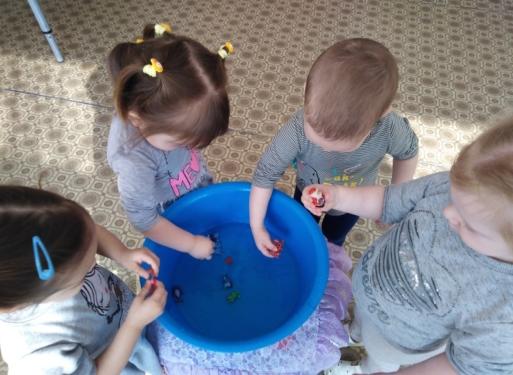 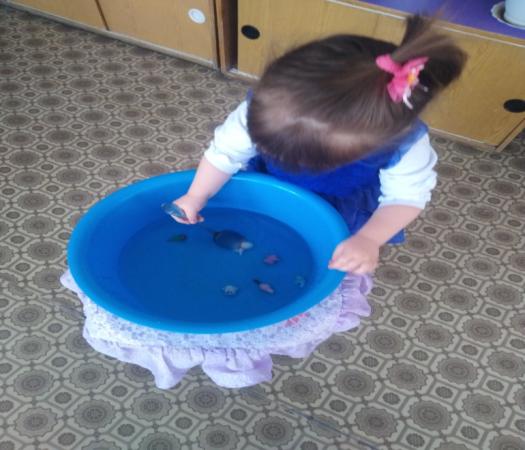 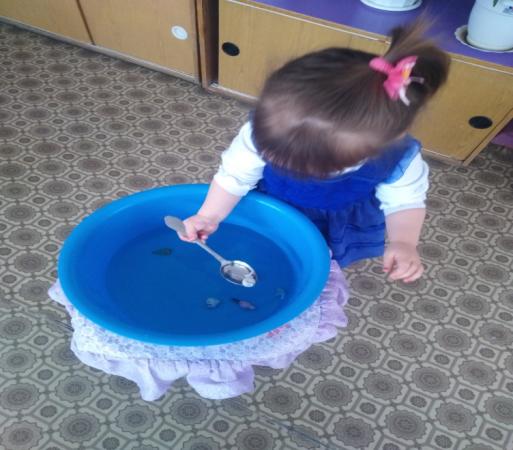 Игры -сортеры
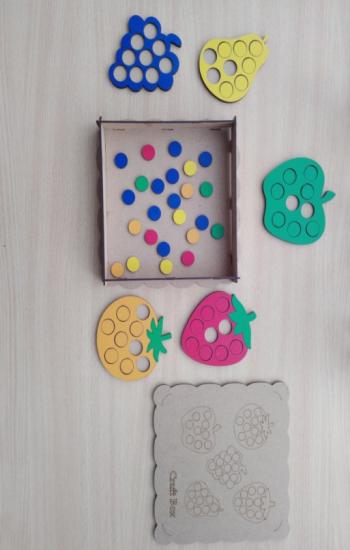 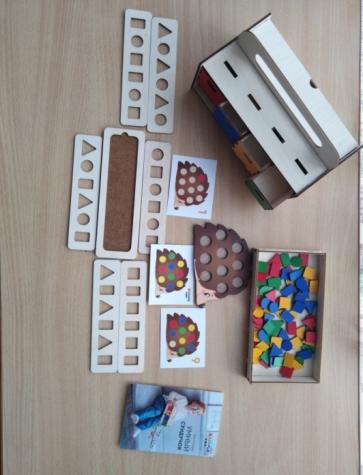 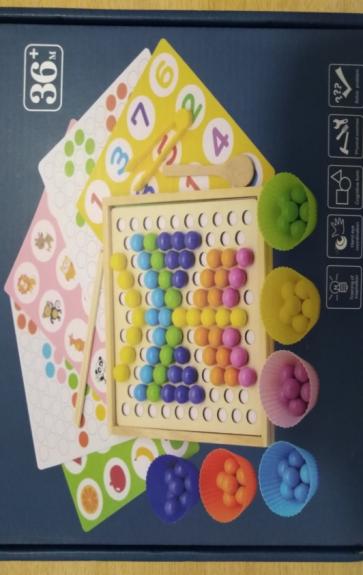 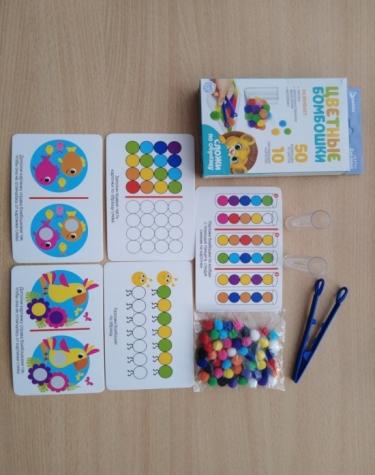 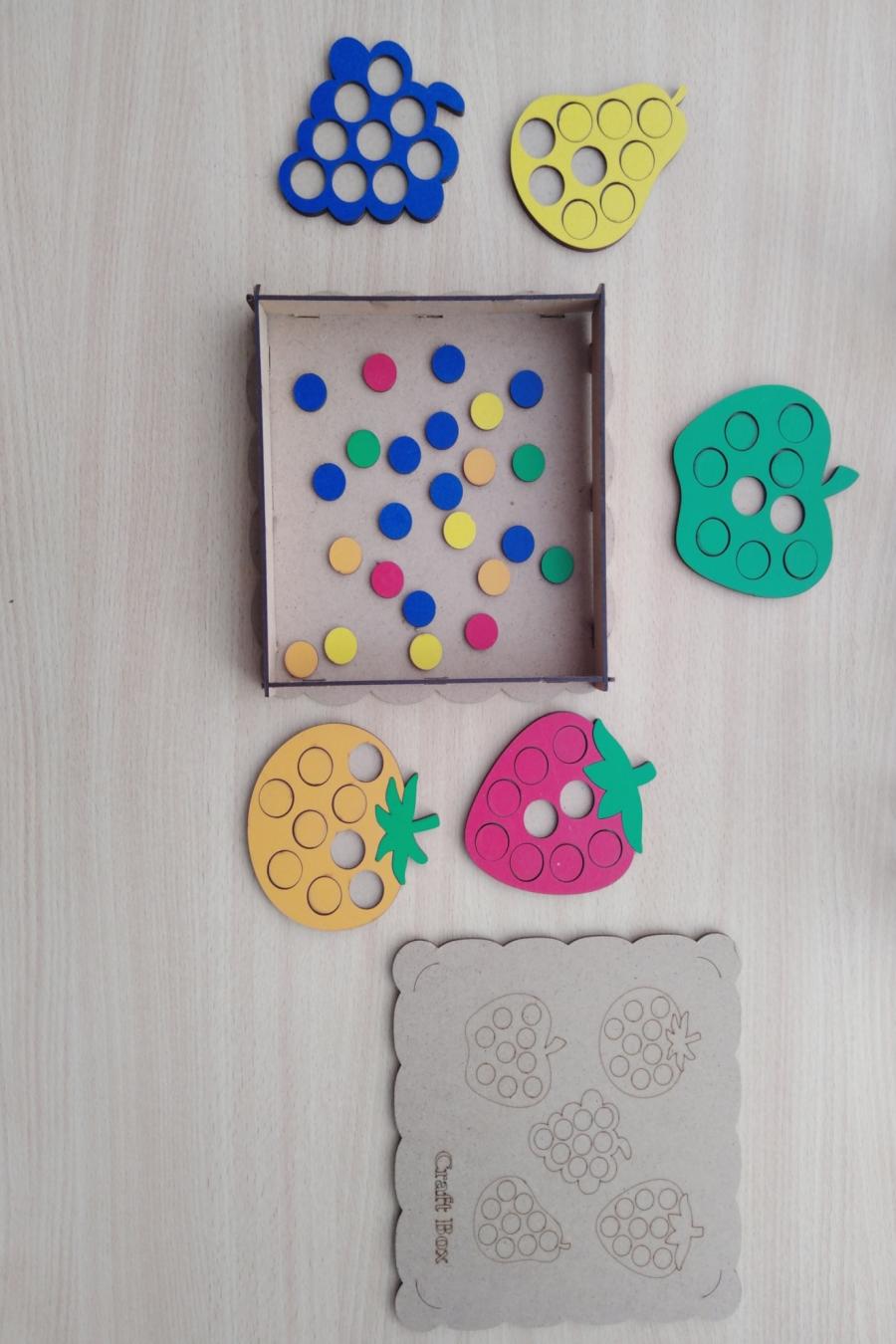 Фруктовая  мозаика
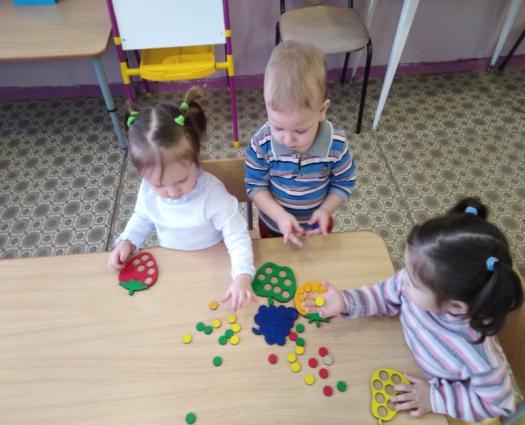 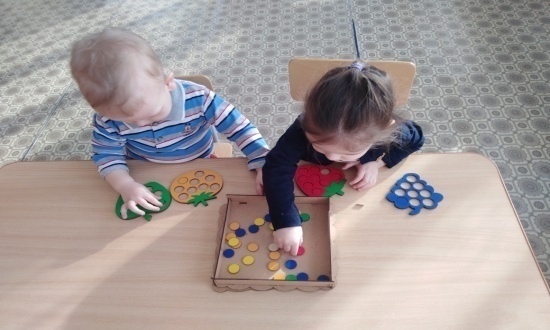 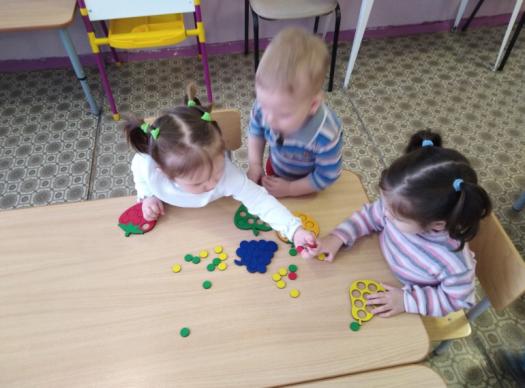 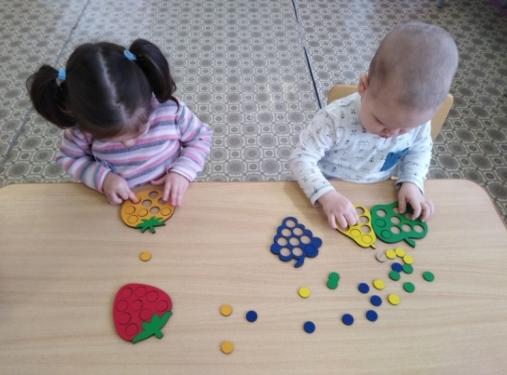 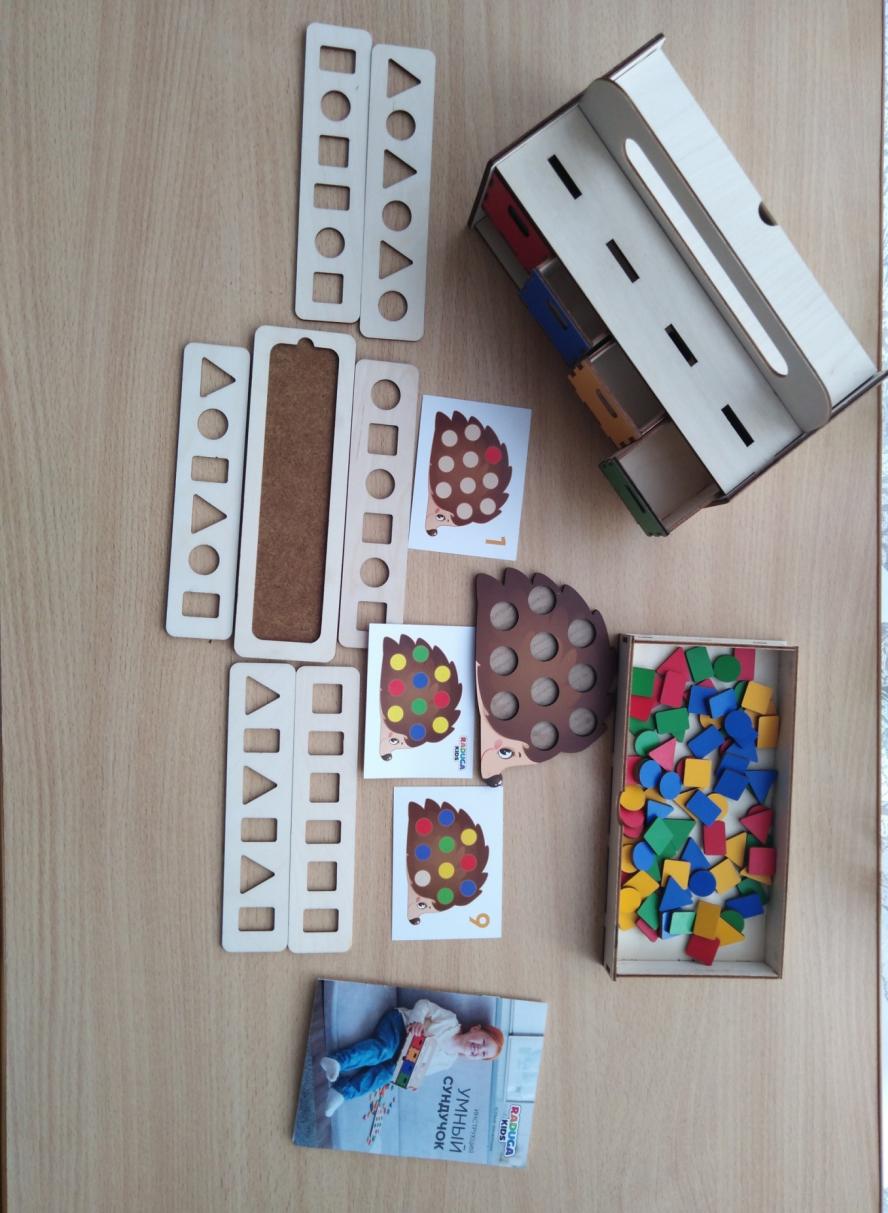 Умный  сундучок
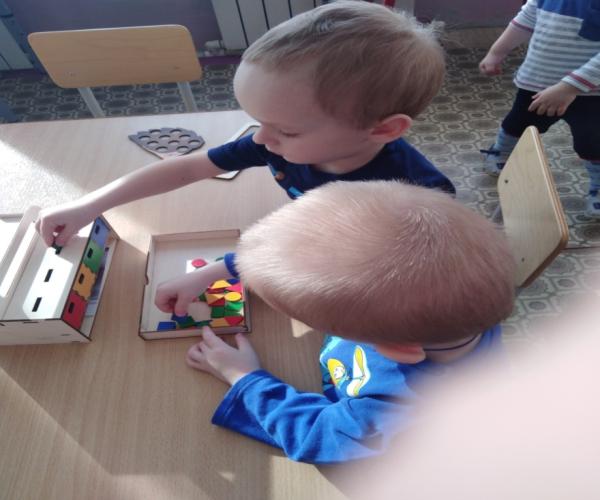 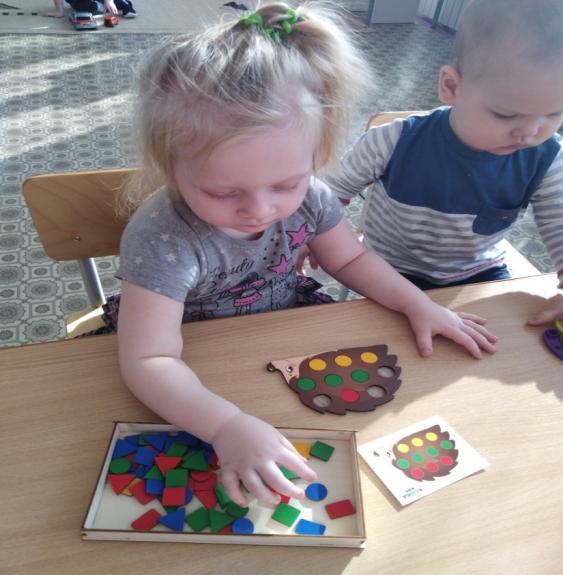 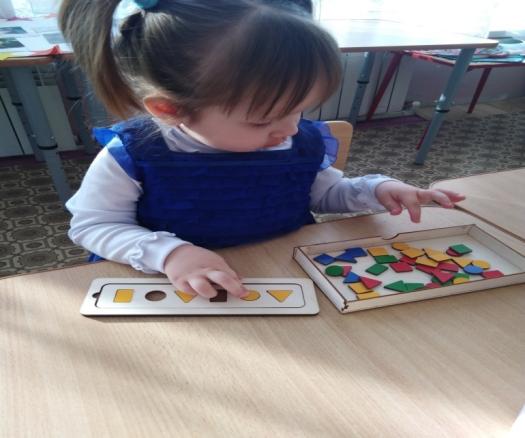 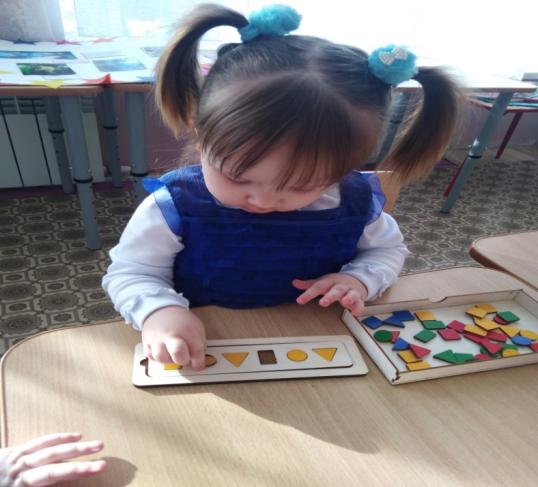 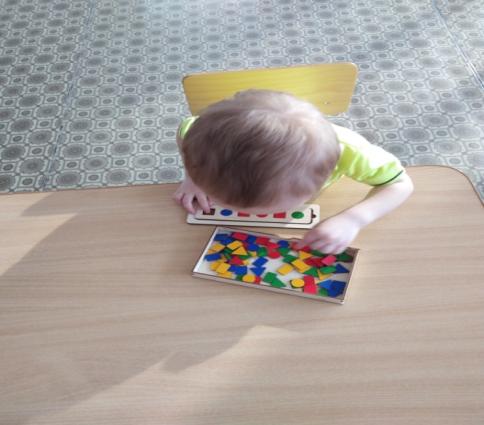 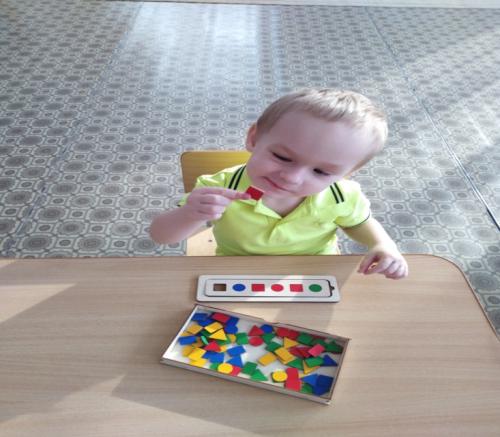 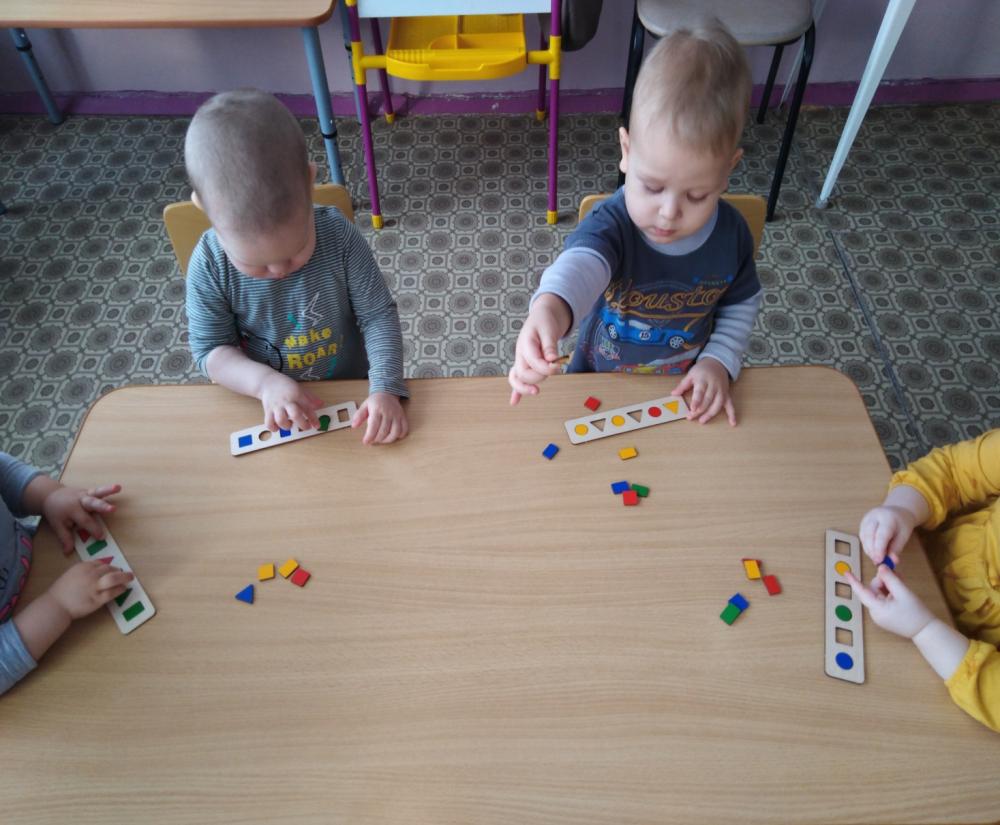 Цветные  бомбошки
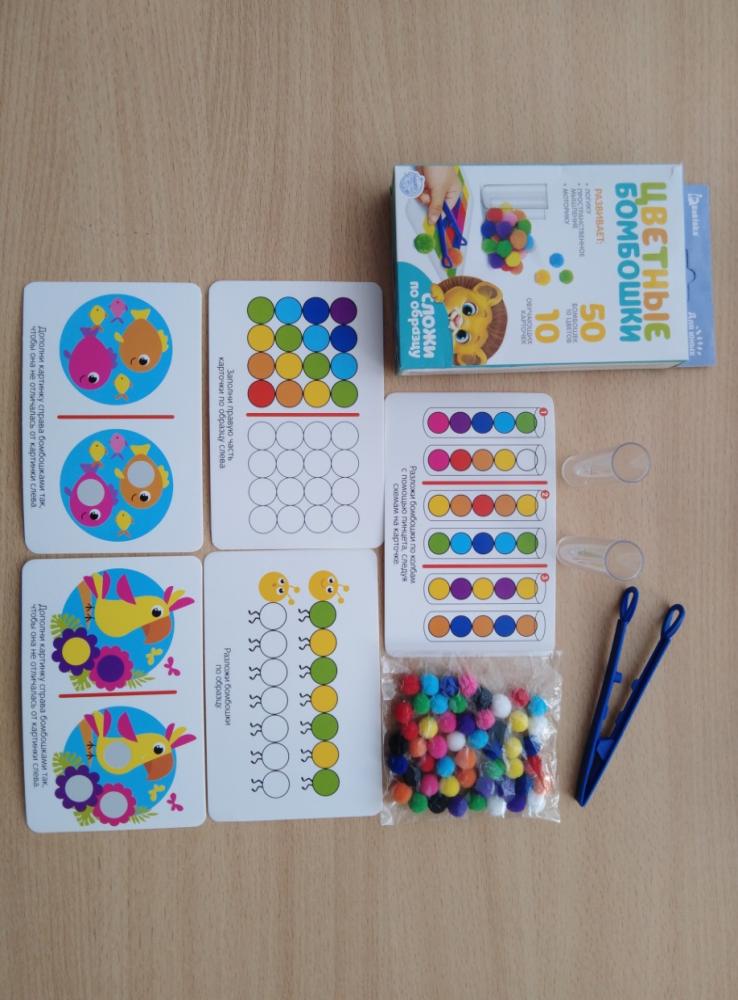 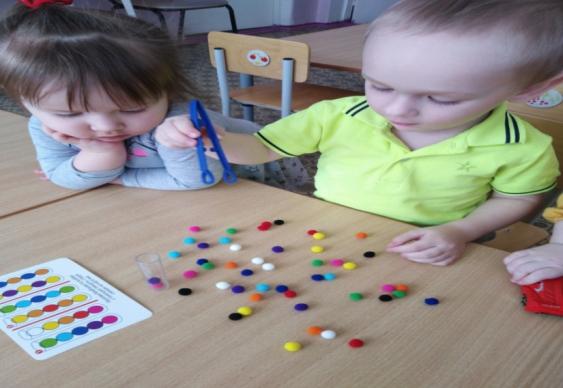 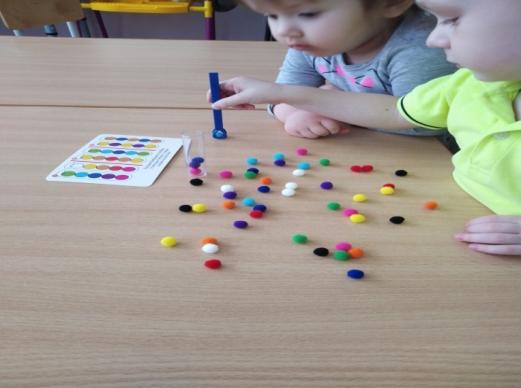 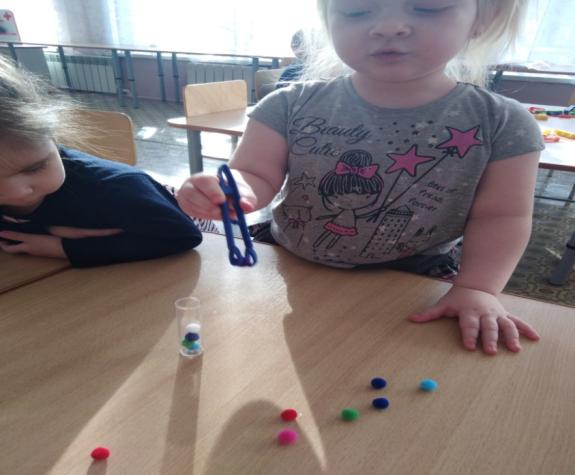 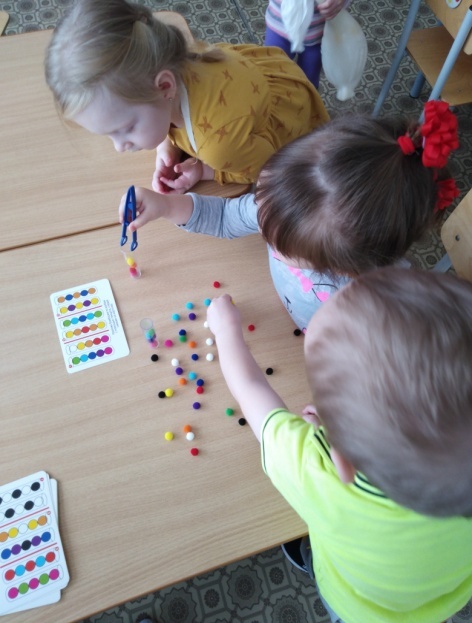 Веселая  мозаика
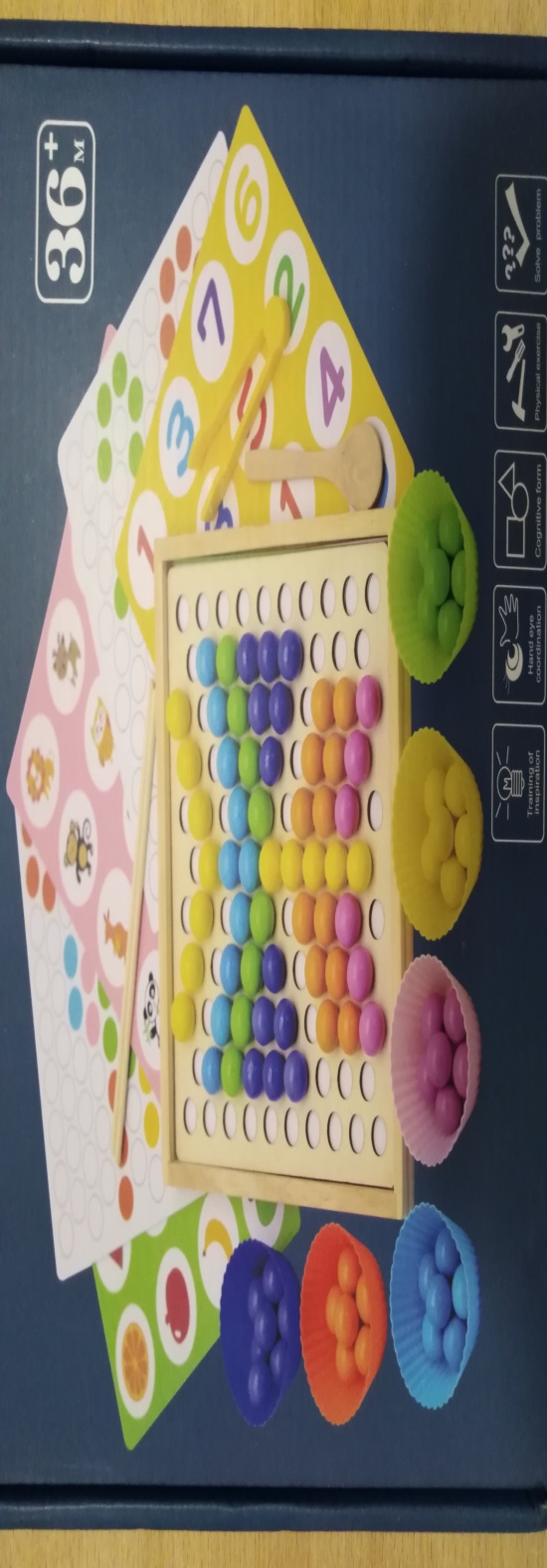 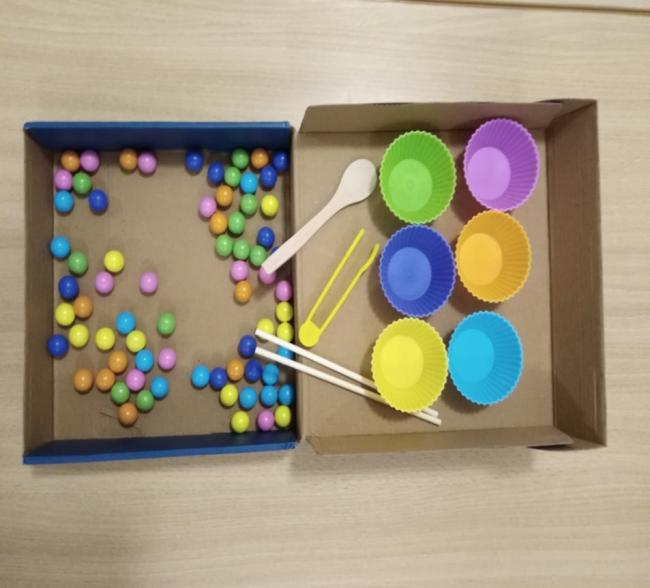 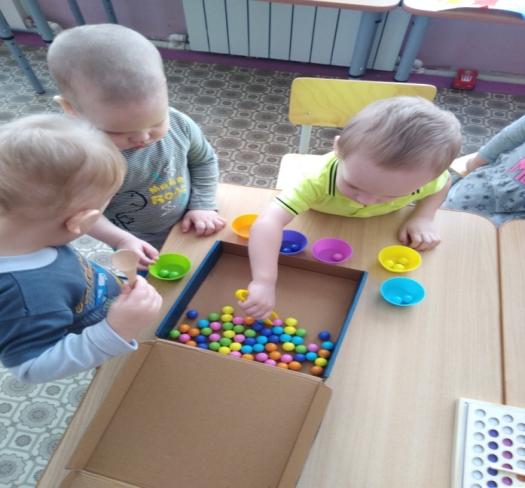 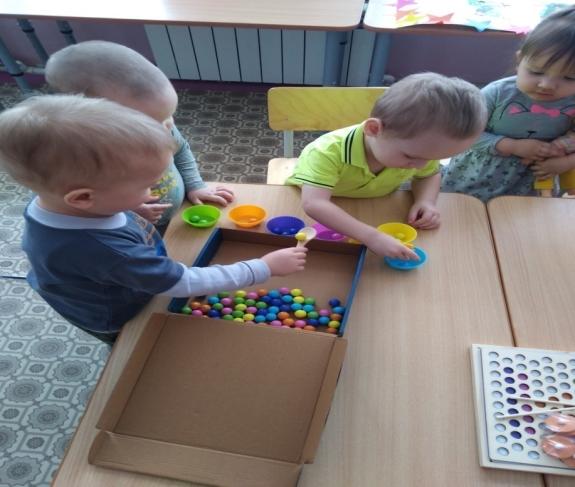 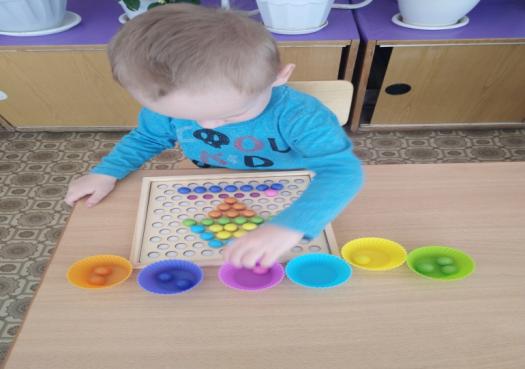 Зайка , засыпай-ка !
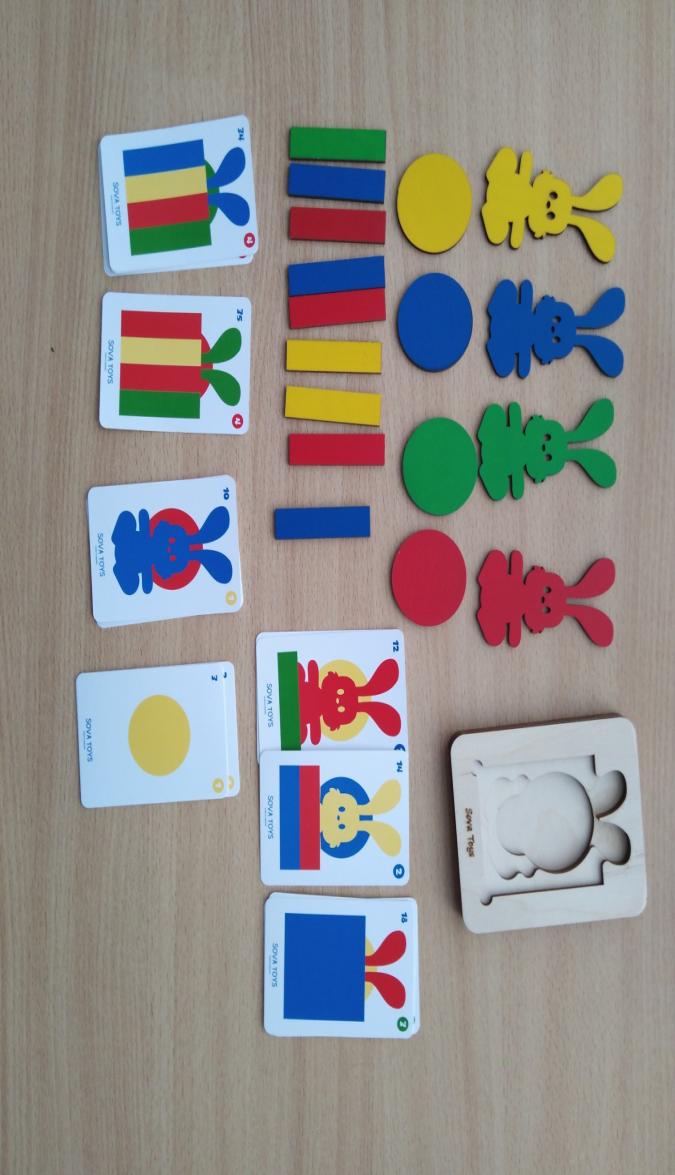 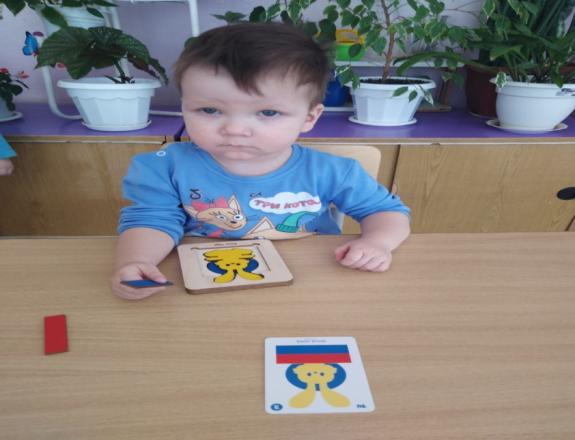 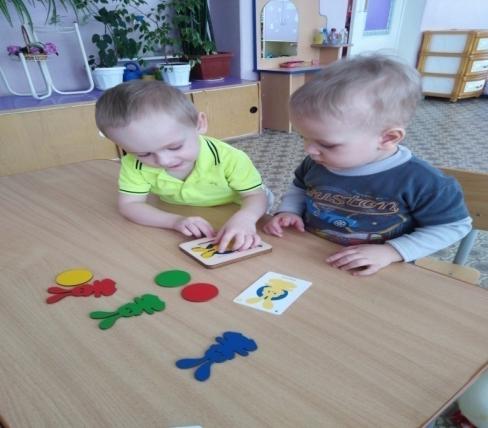 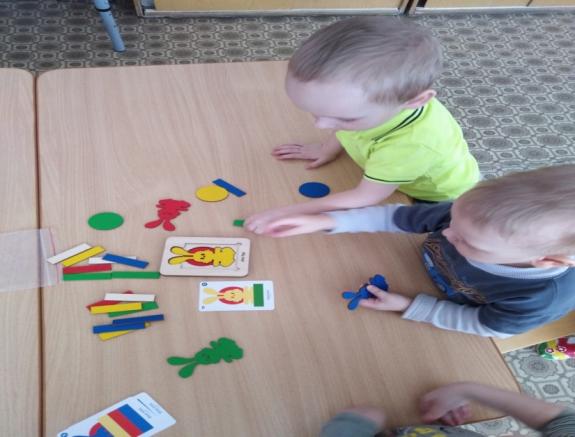 «Истоки способностей и дарований детей находятся на кончиках их пальцев. От них, образно говоря, идут тончайшие ручейки, которые питают источник творческой мысли. Чем больше уверенности и изобретательности в движениях детской руки, тем тоньше ее взаимодействие с орудием труда, тем сложнее движения, необходимые для этого взаимодействия, тем ярче творческая стихия детского разума. Чем больше мастерства в детской руке, тем ребенок умнее».

В. А. Сухомлинский.
Спасибо  за  внимание !
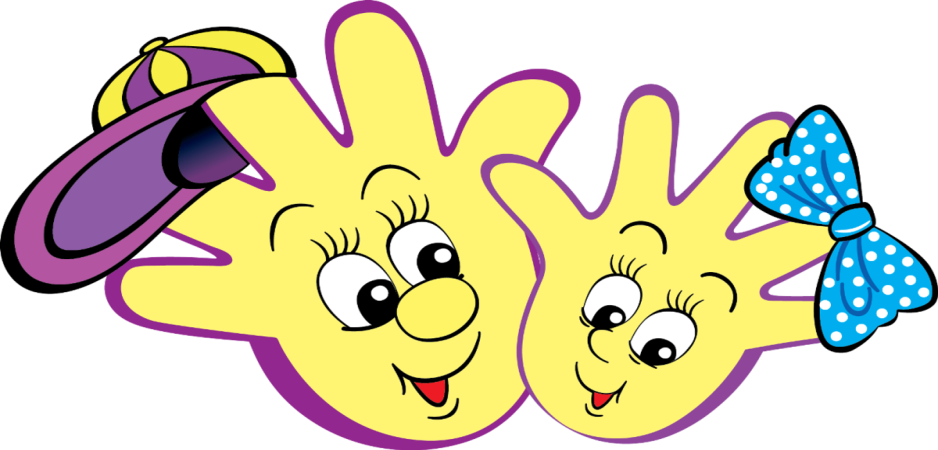